SERTARE
SERTARE
SERTARE
cu surprize
Deschideți sertarele, rezolvați exercițiul dat pentru a obține cheia găsită. Acea cheie o veți folosi pentru a debloca lacătul următorului sertar pe care îl veți deschide.
3x4=
7x7=
5x6=
8x10=
6x6=
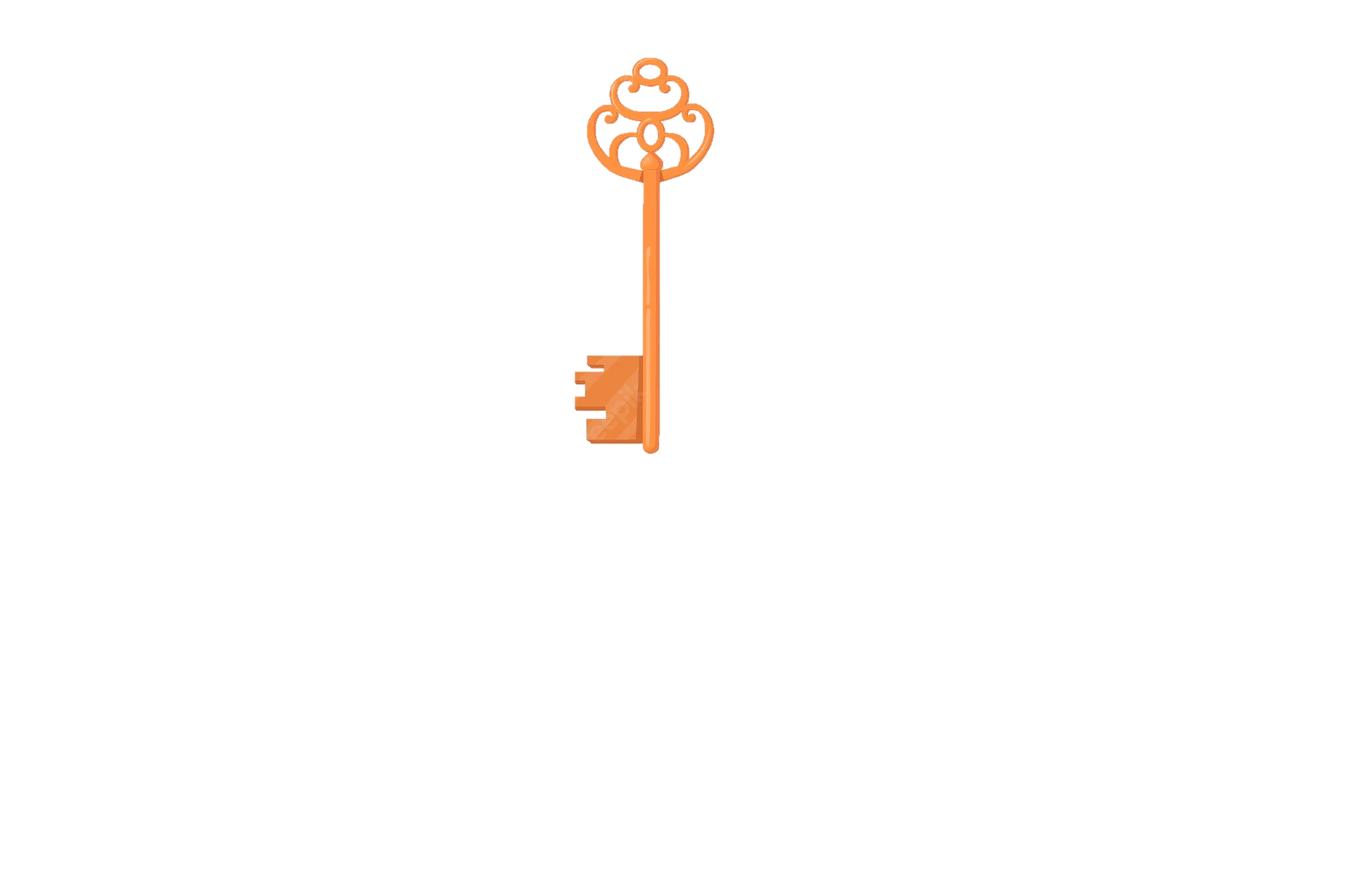 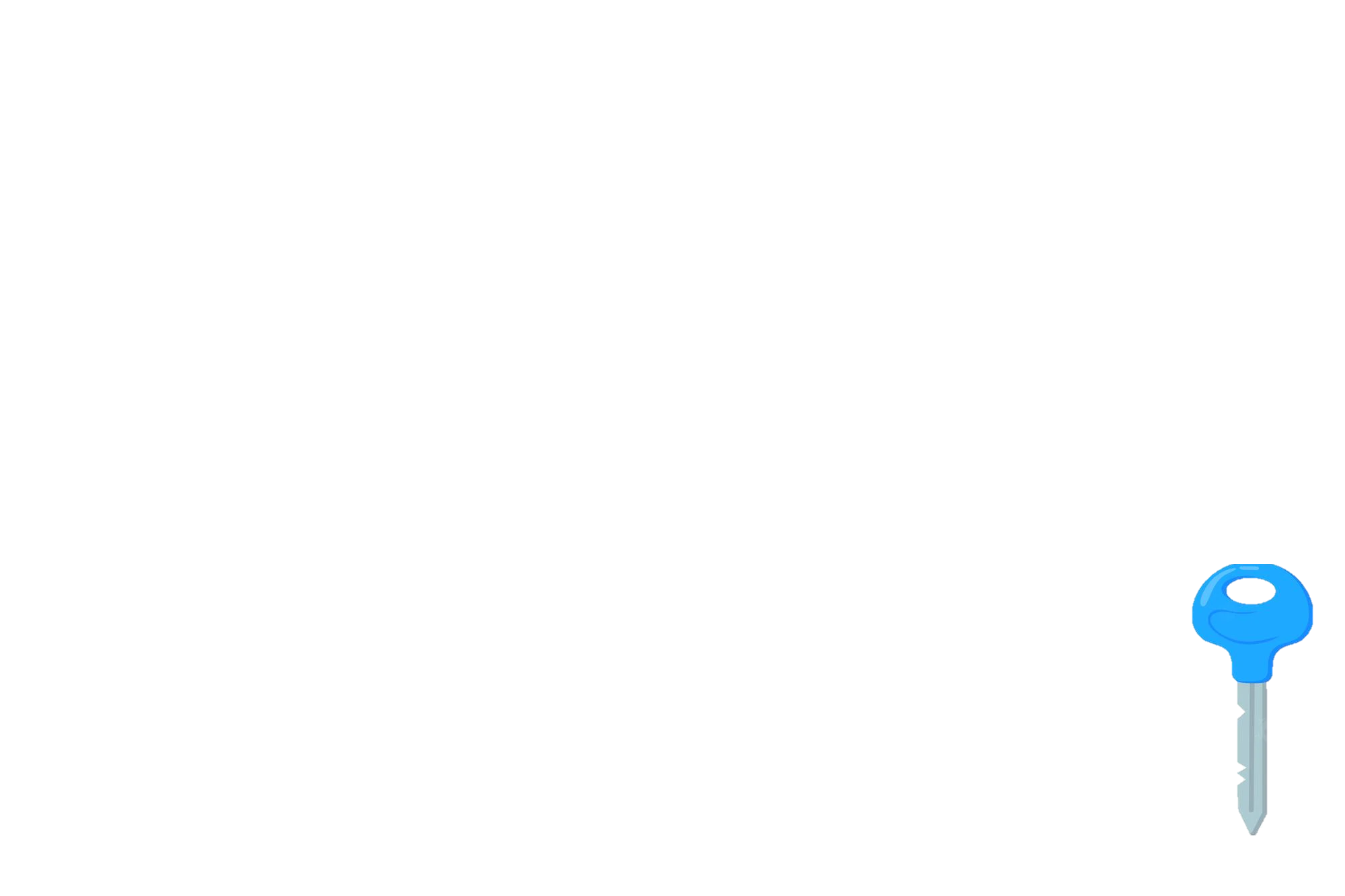 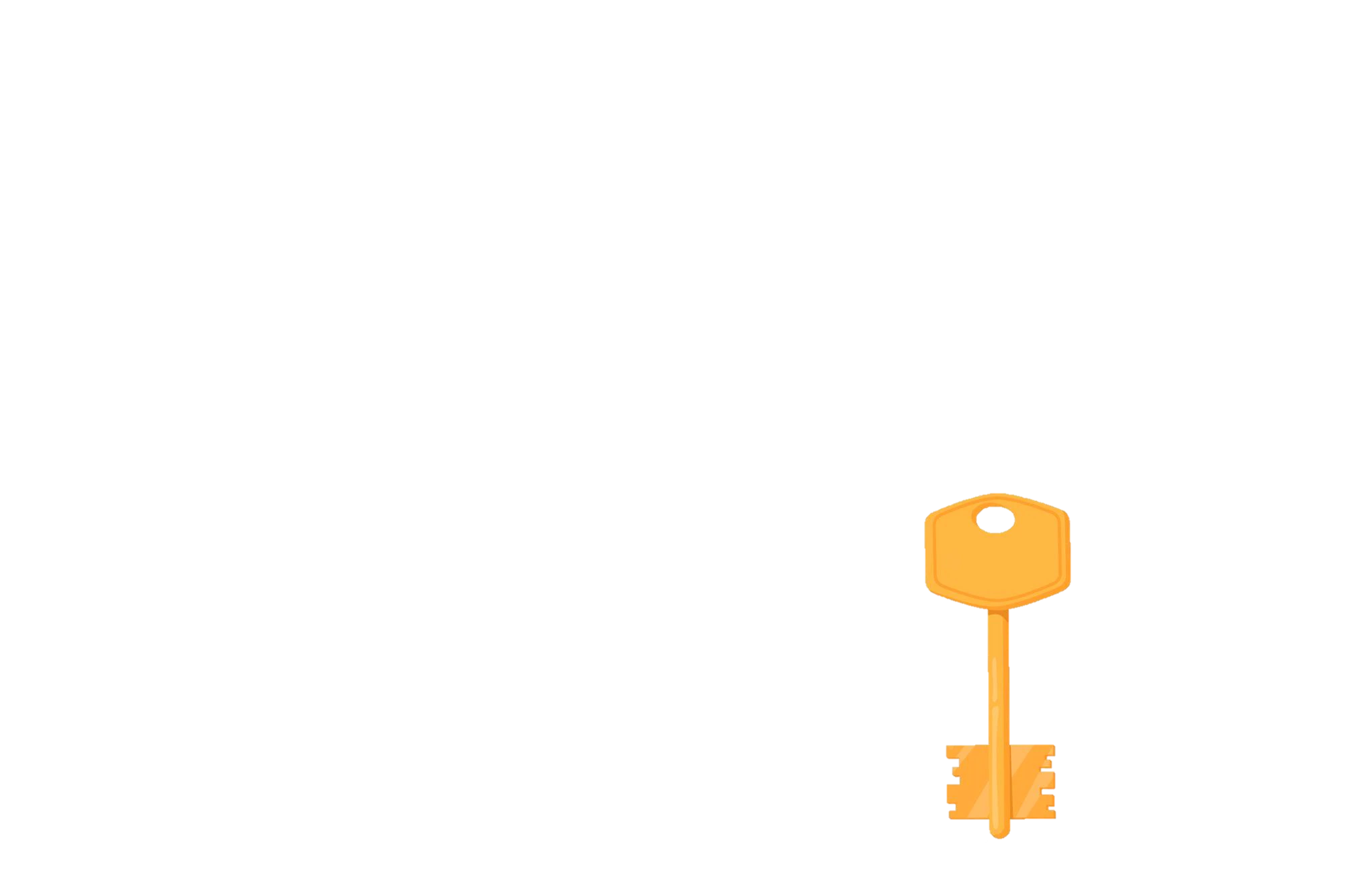 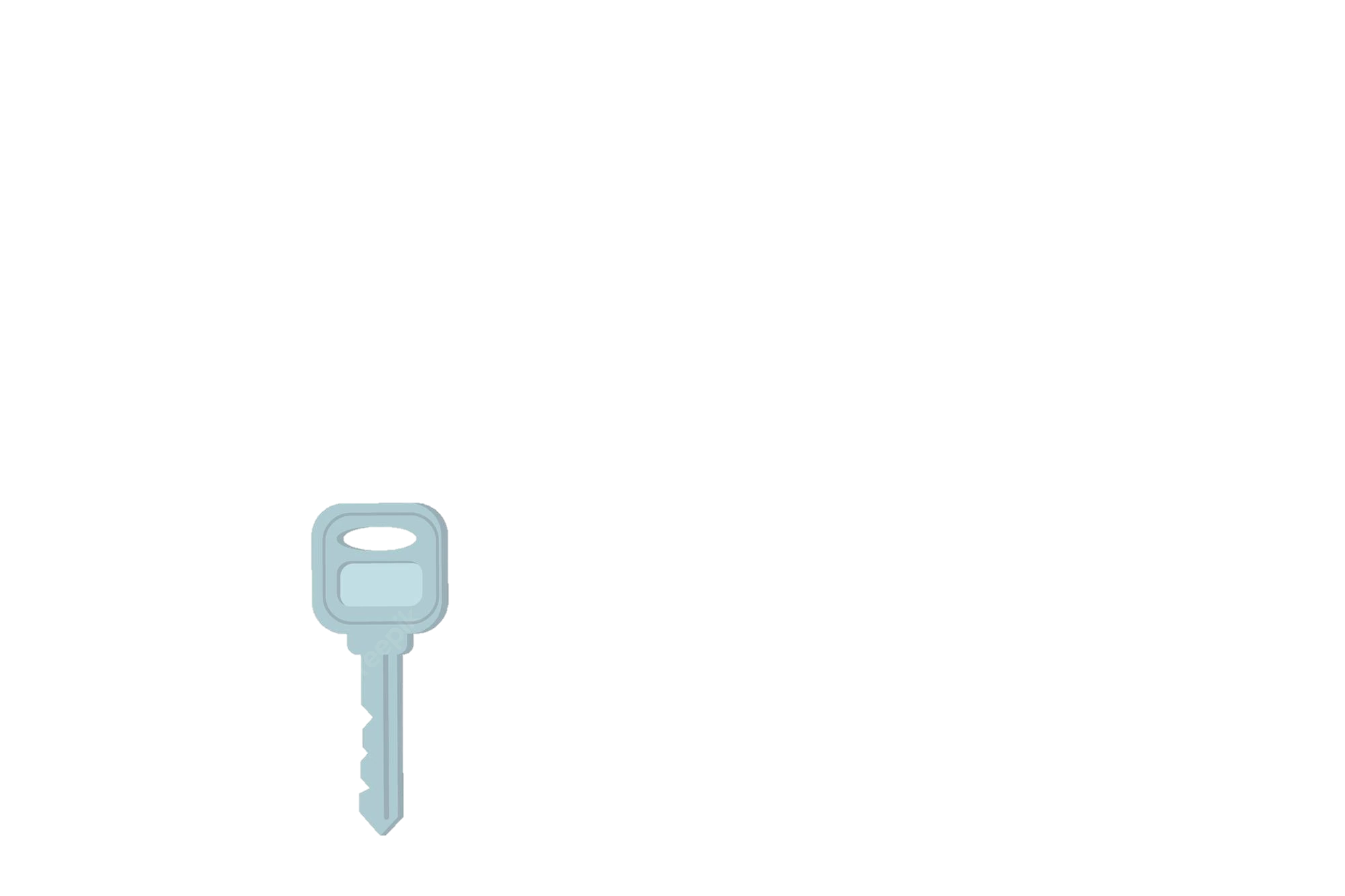 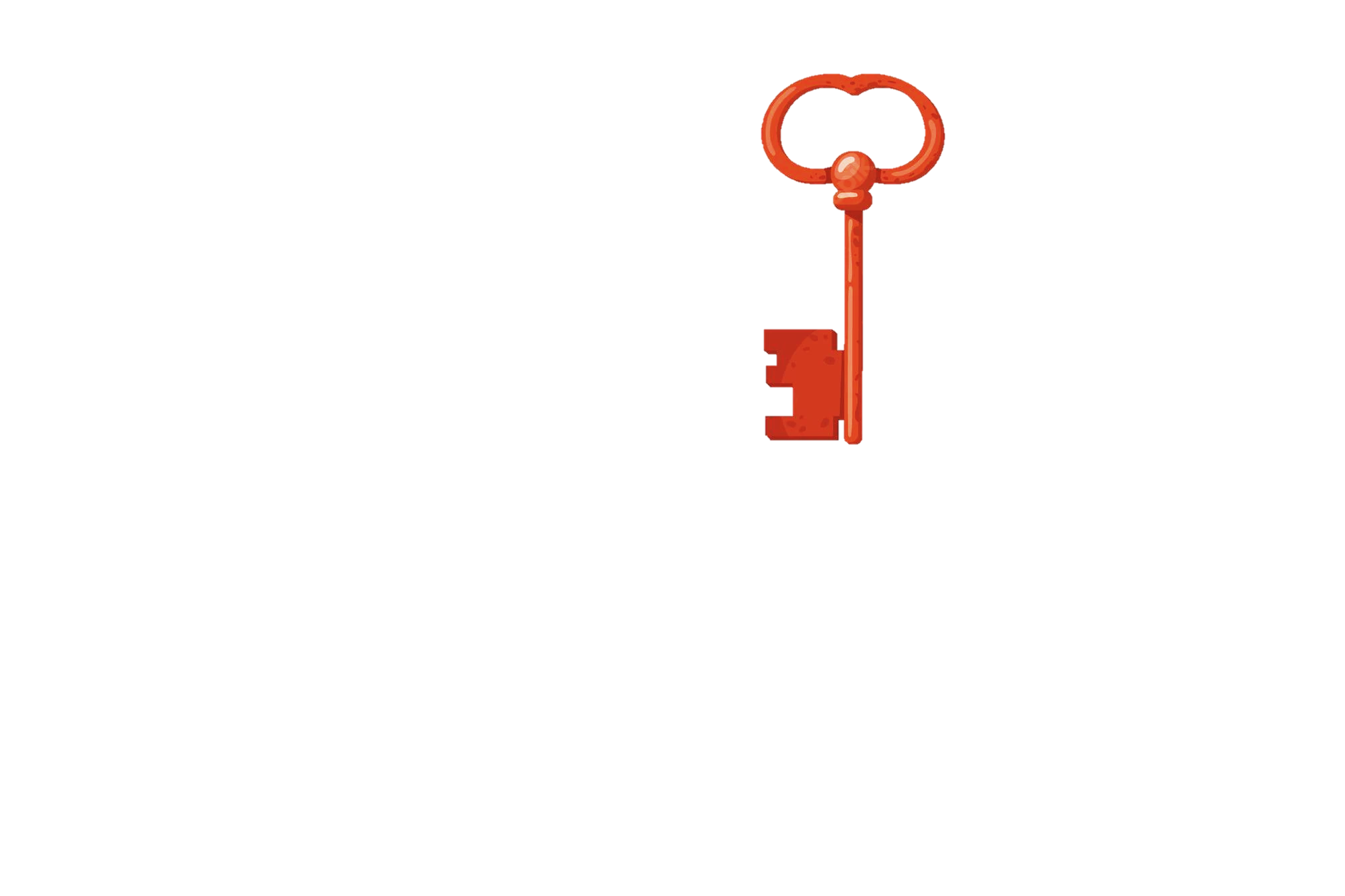 10x10=
4x4=
5x5=
6x5=
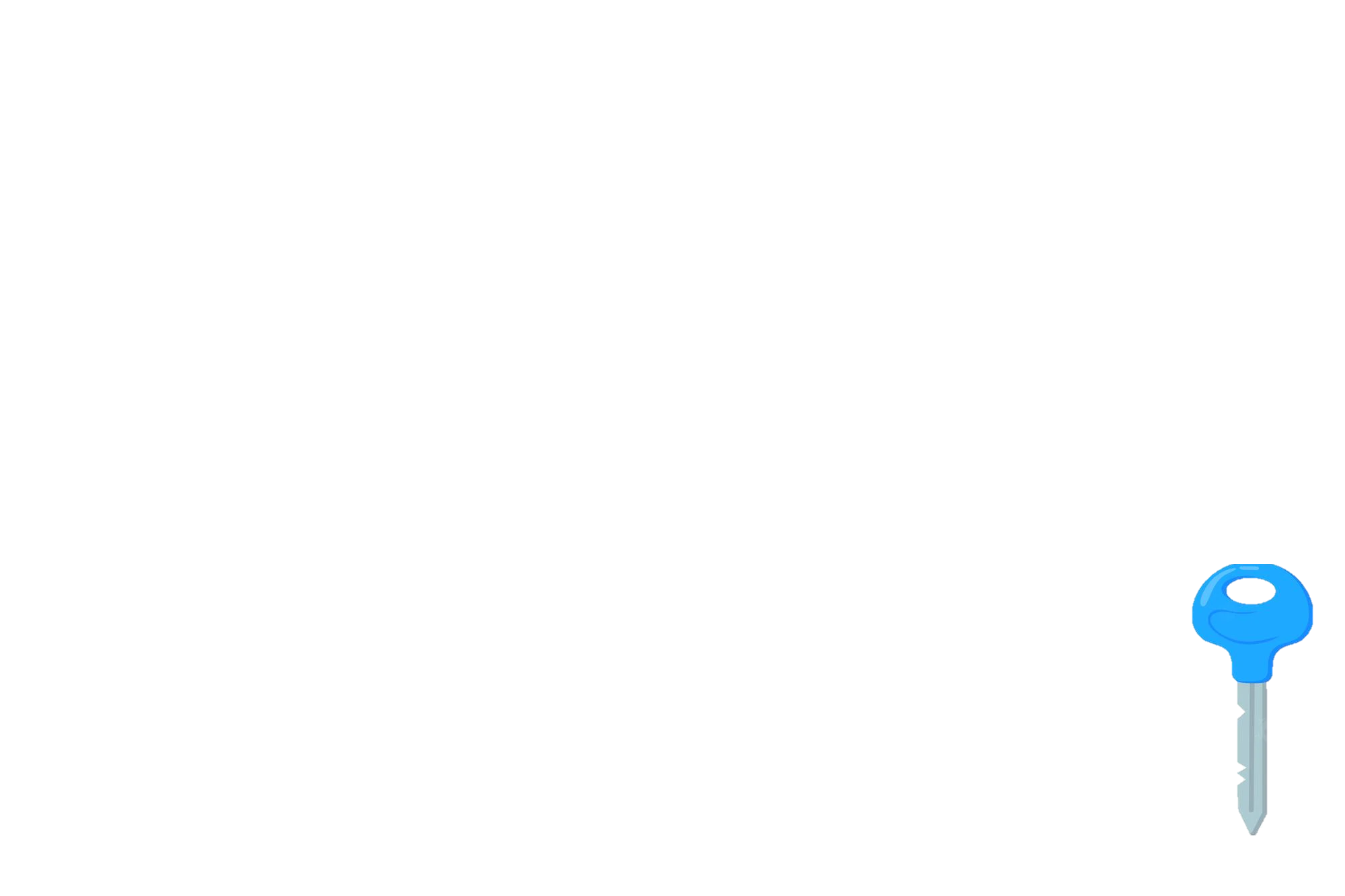 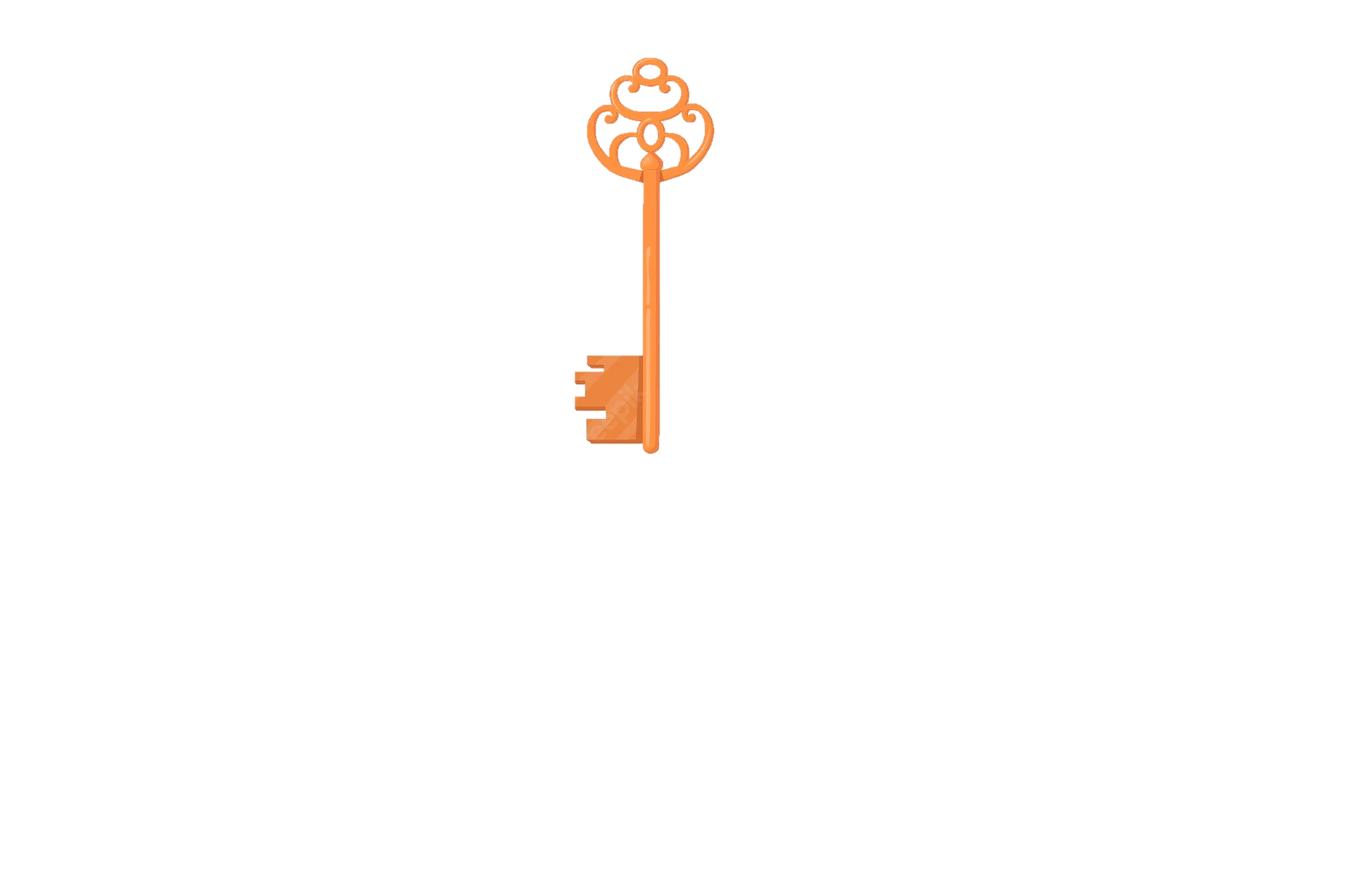 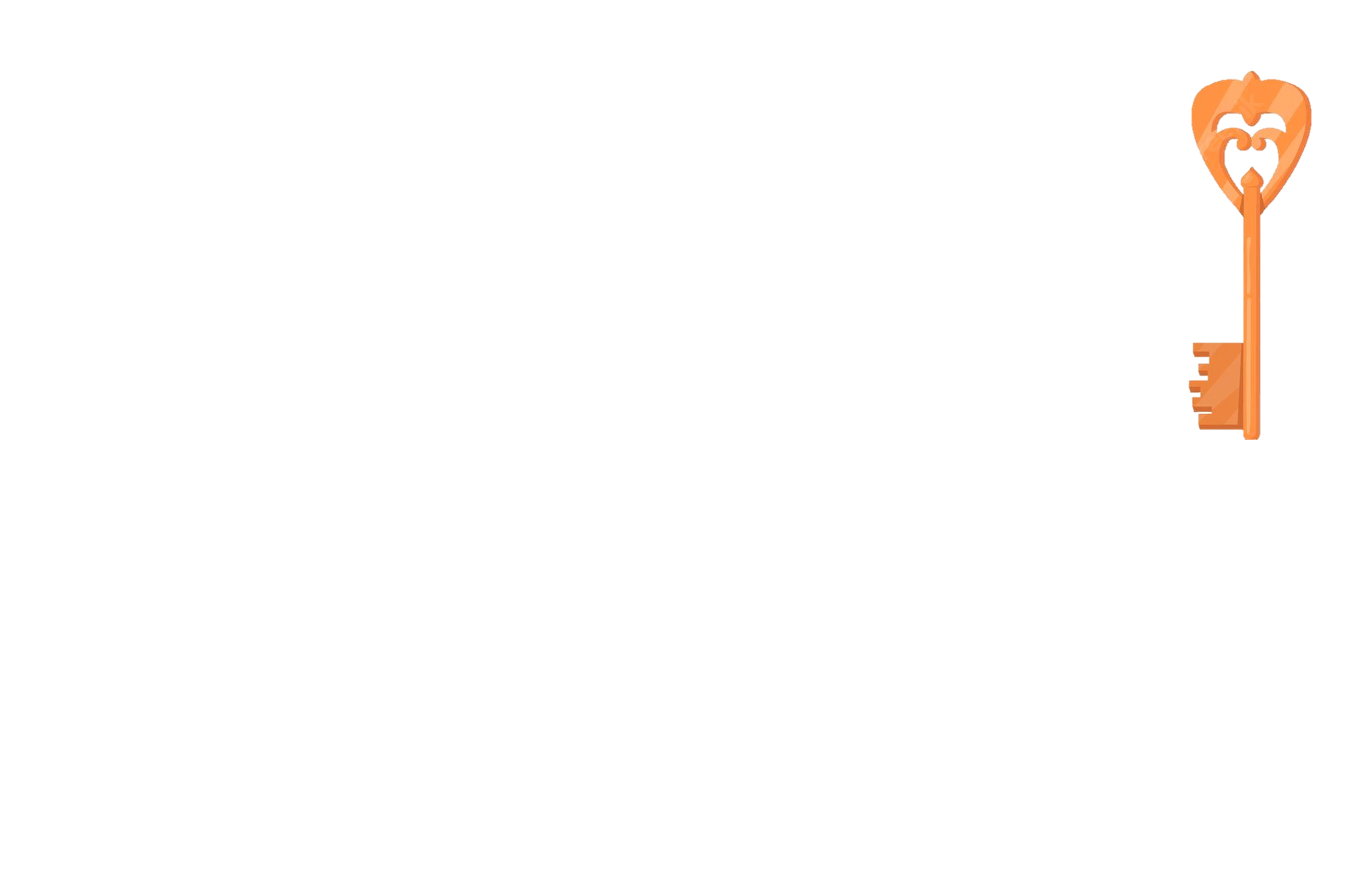 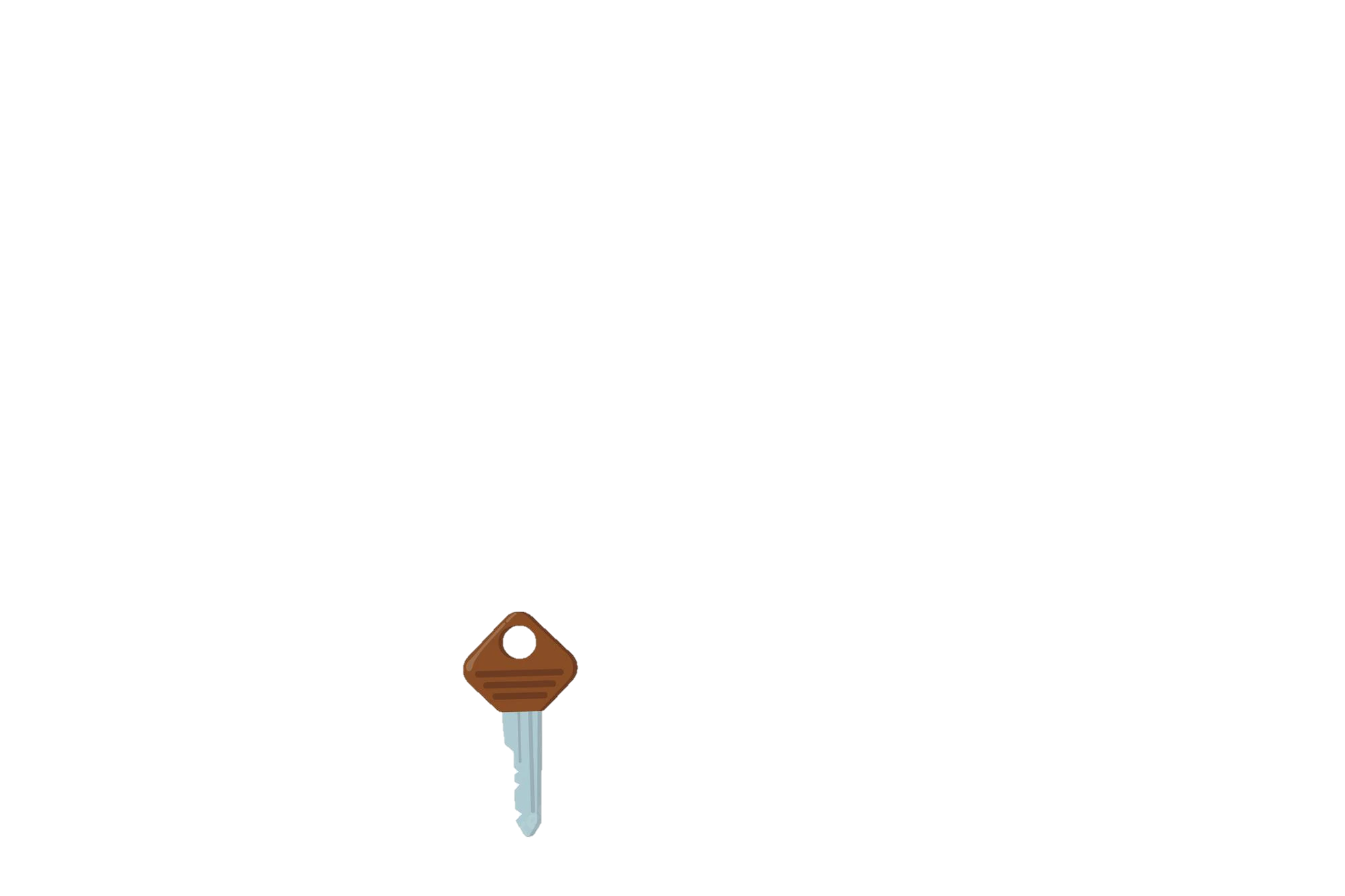 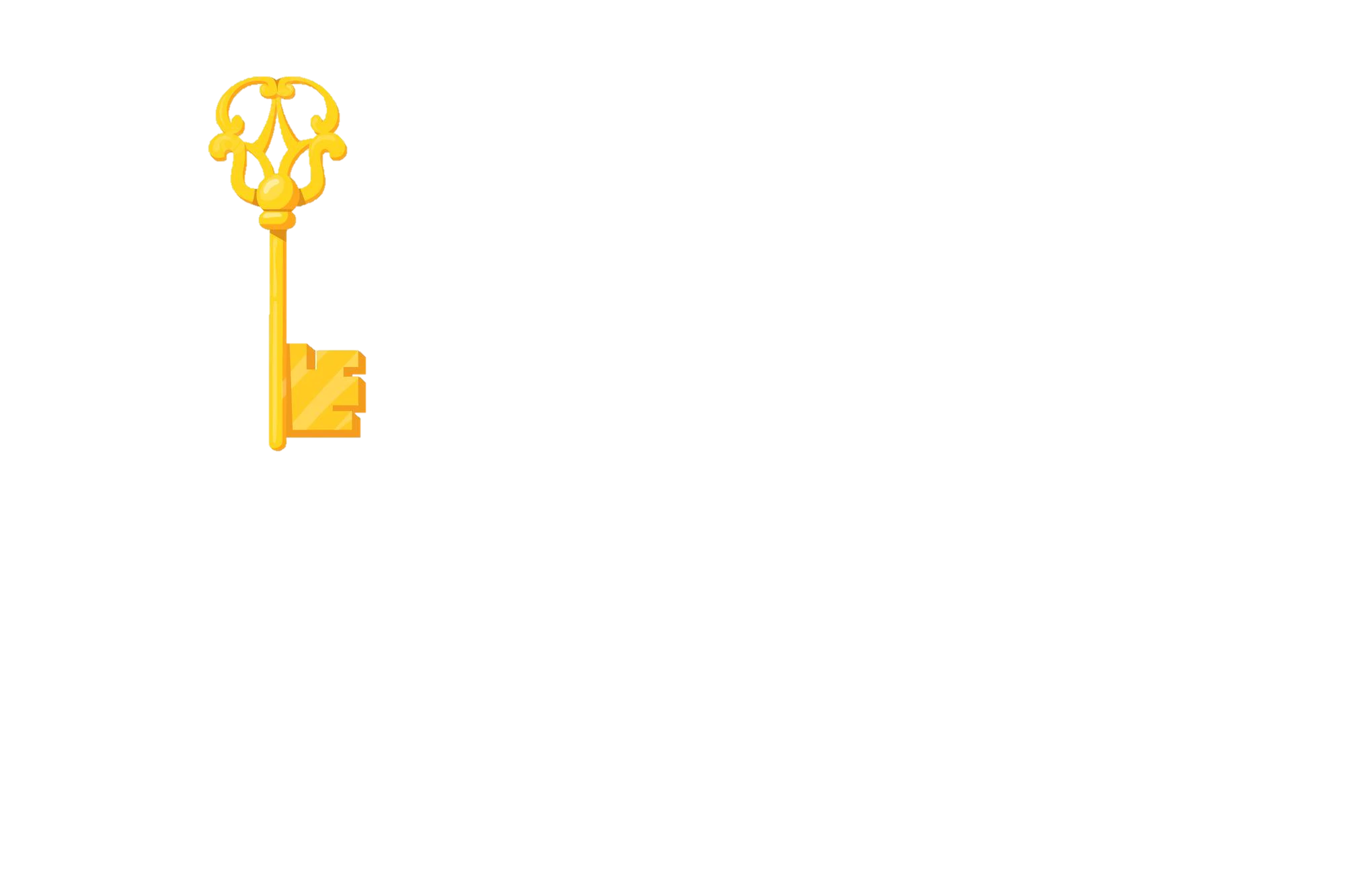 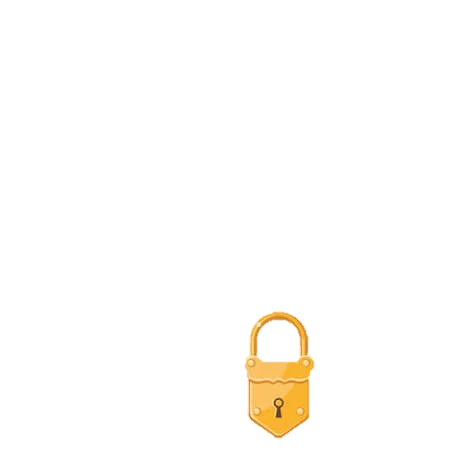 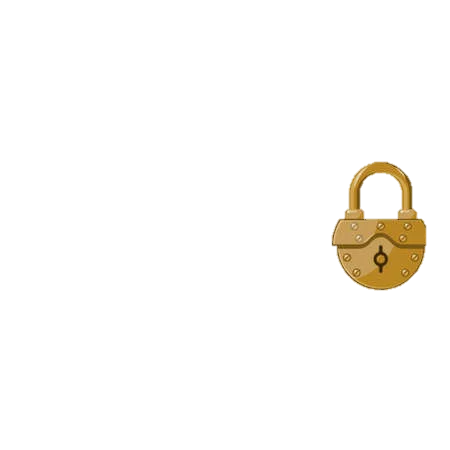 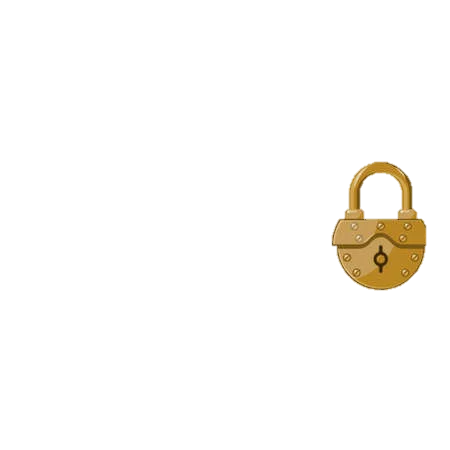 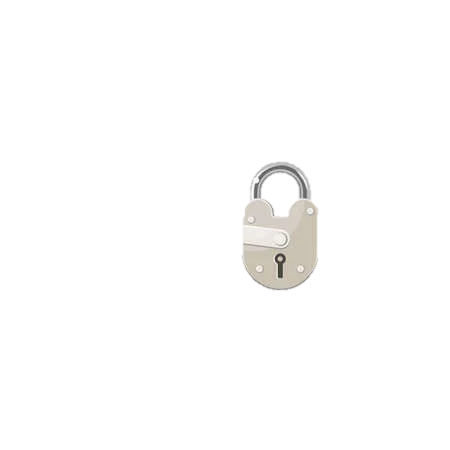 4x9=
9x9=
4x7=
4x2x2=
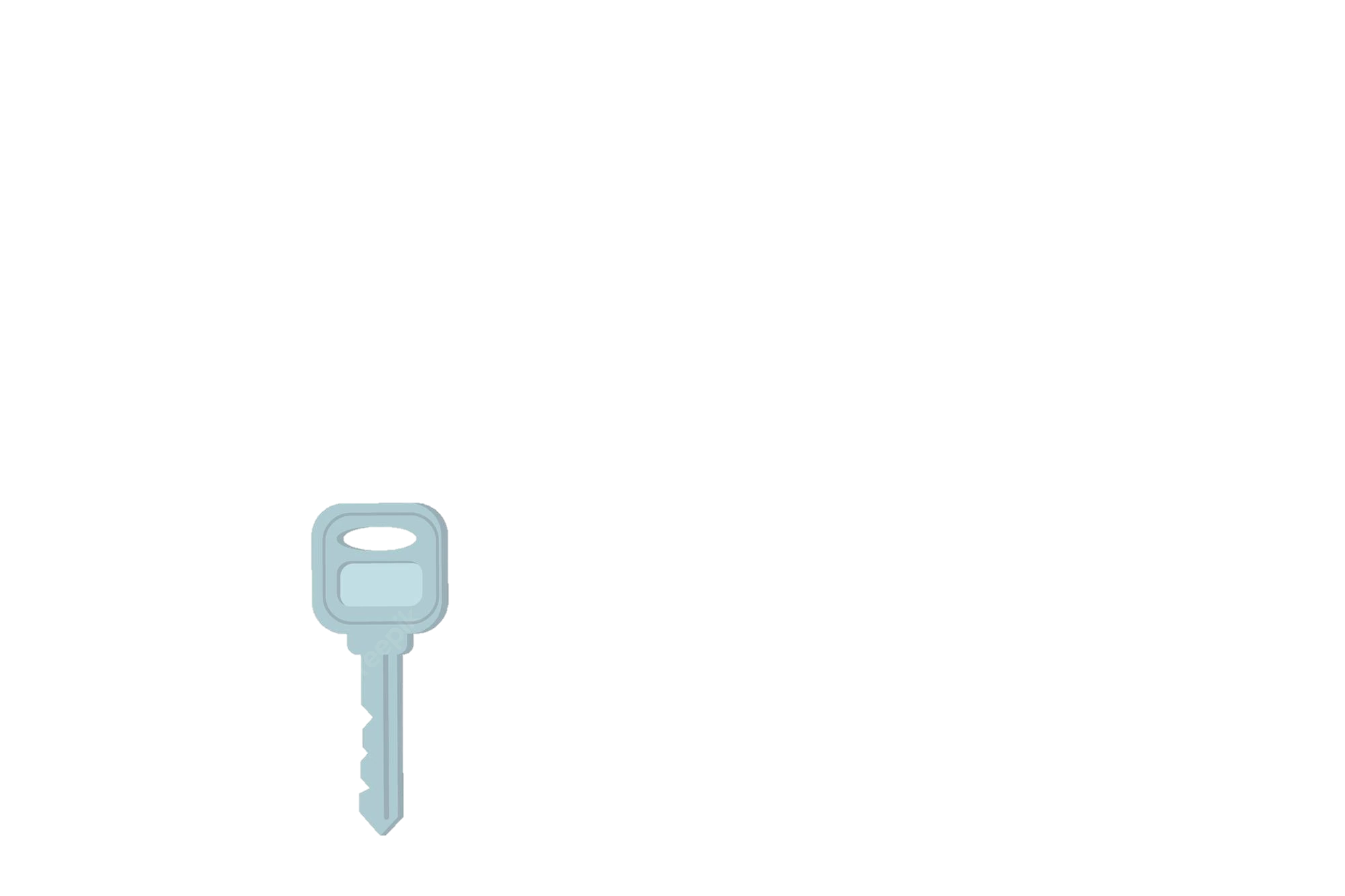 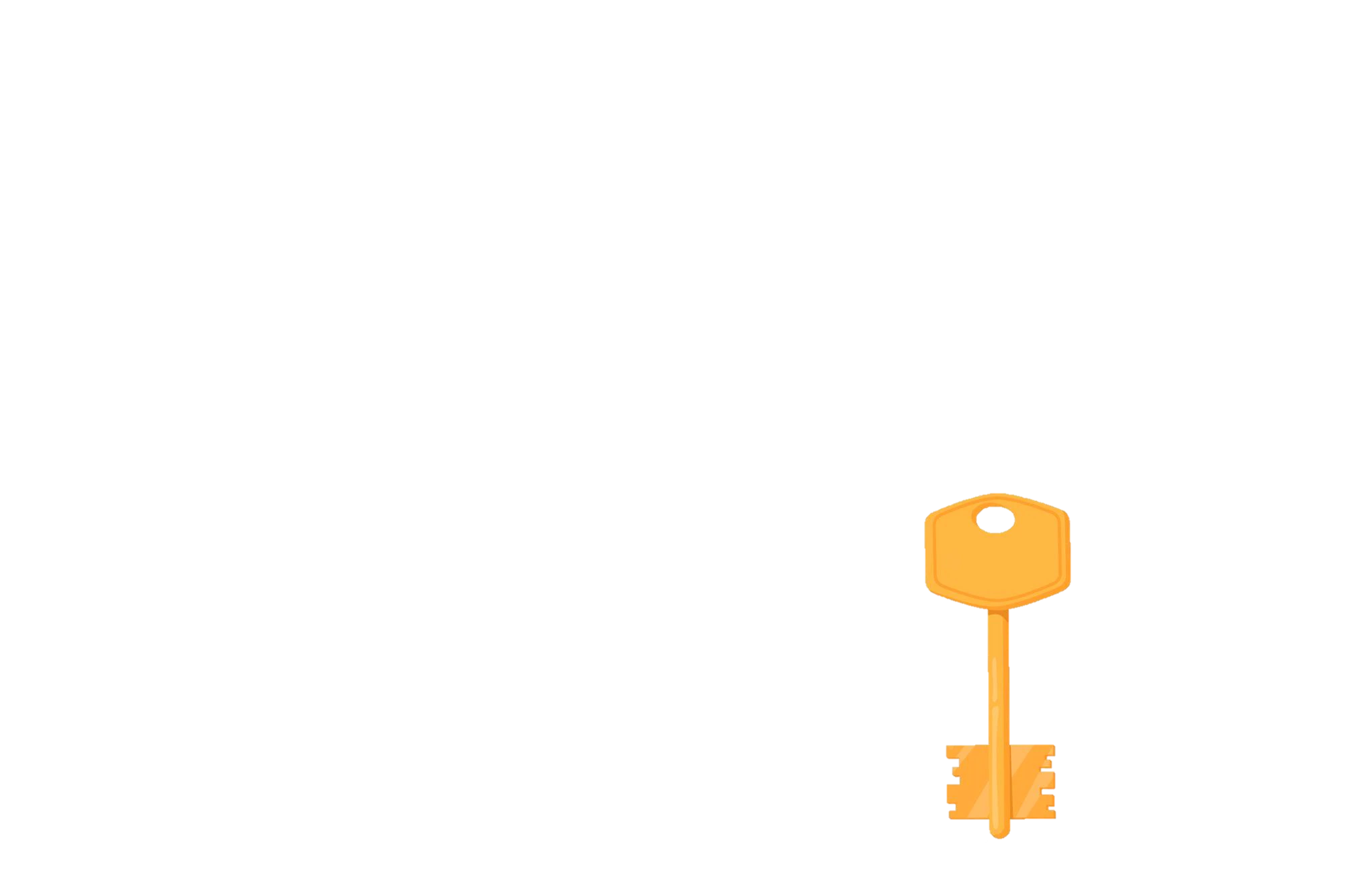 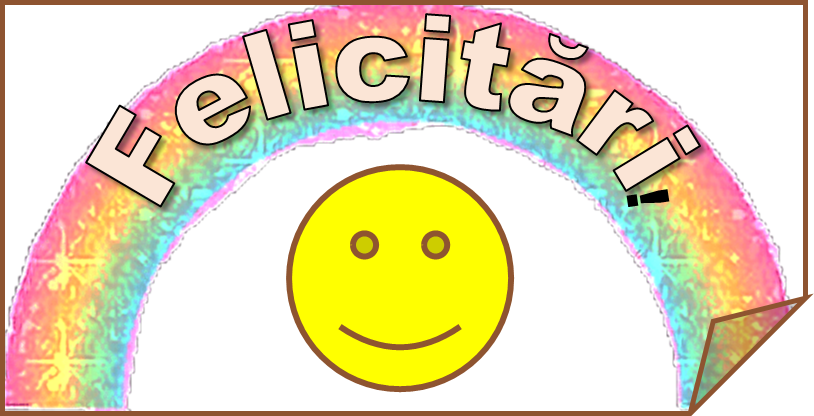 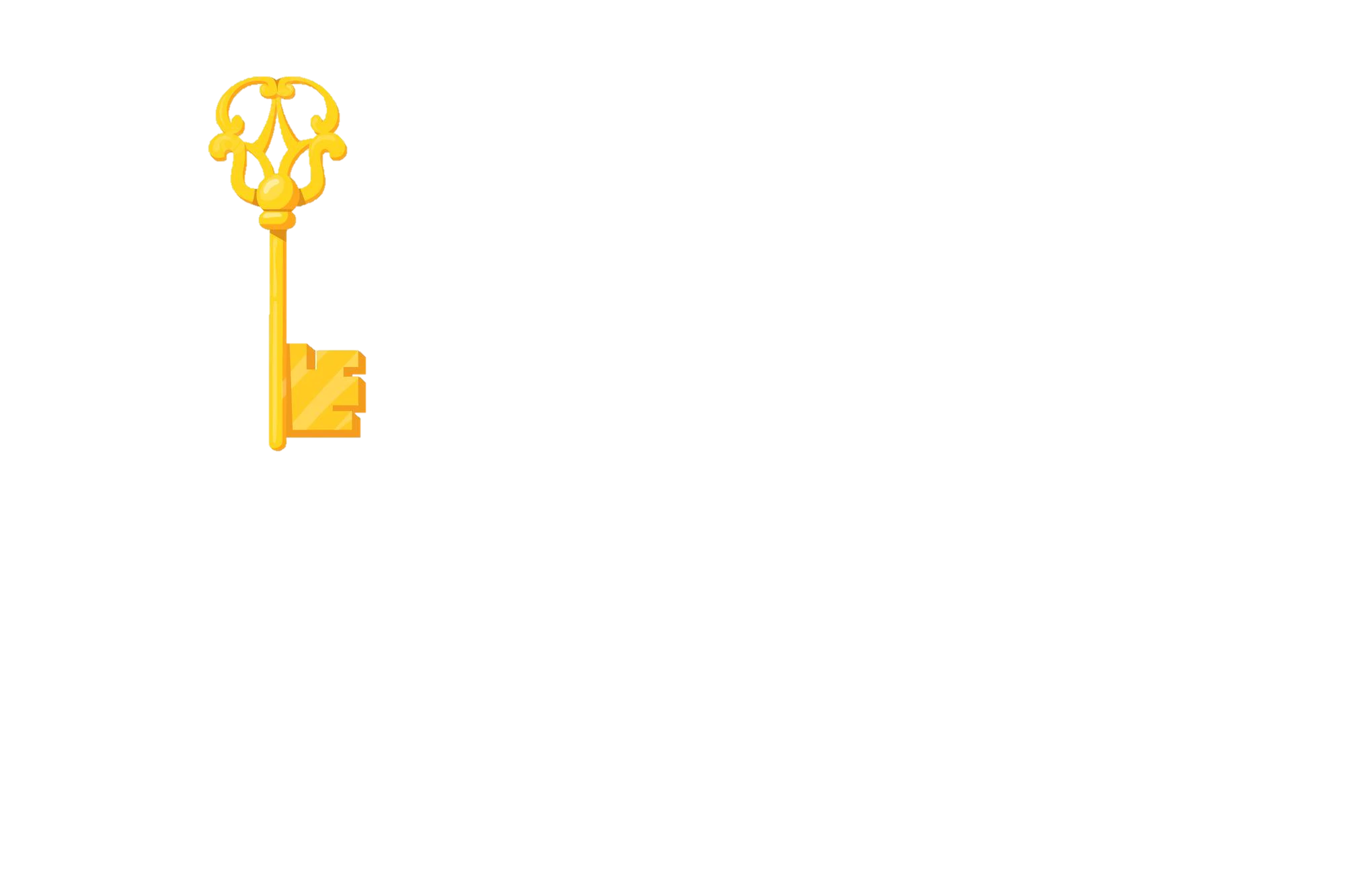 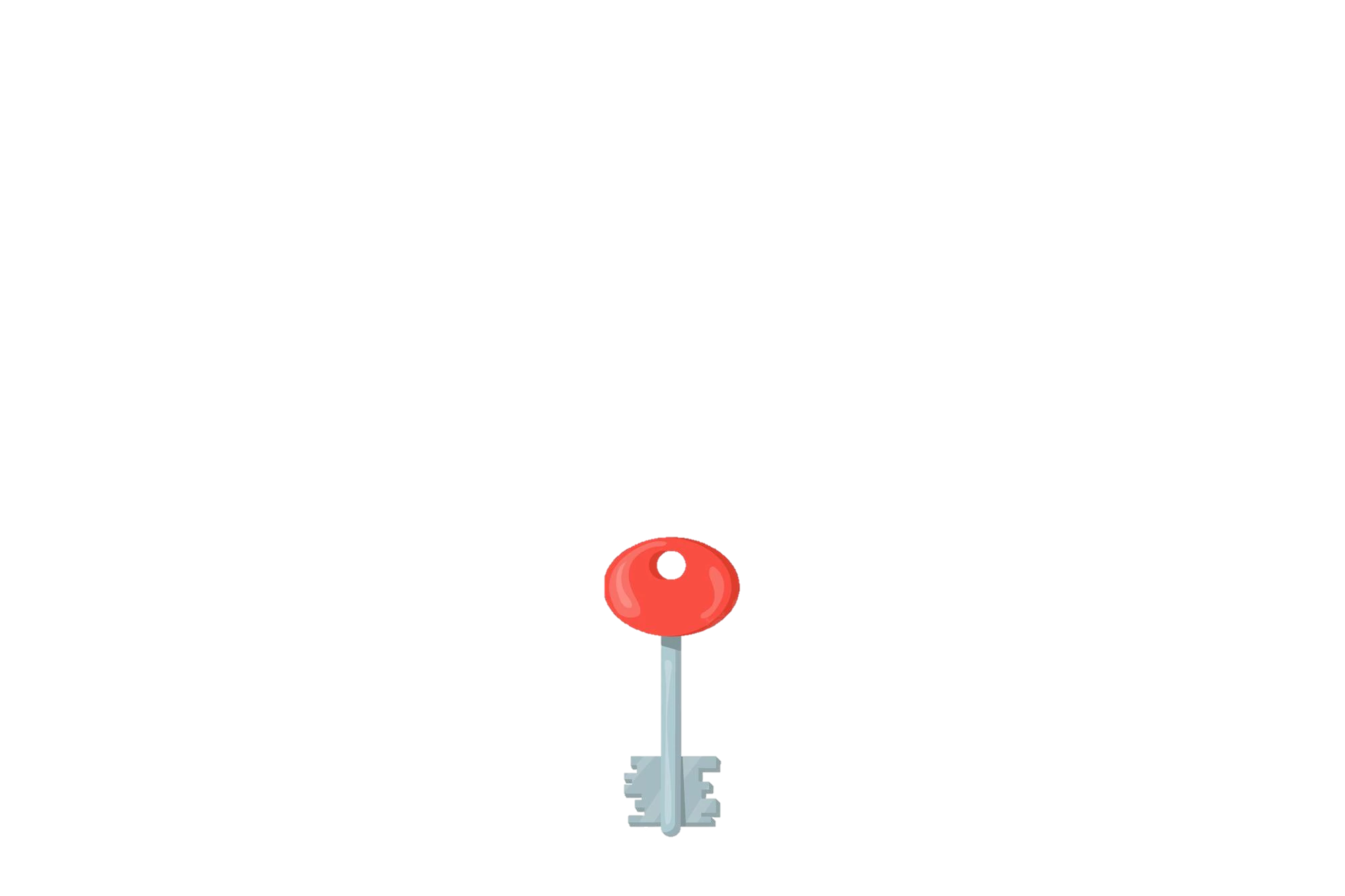 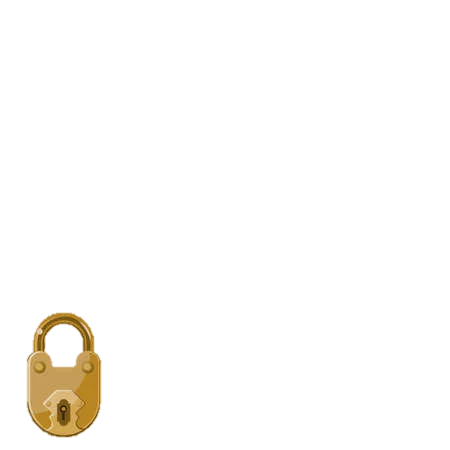 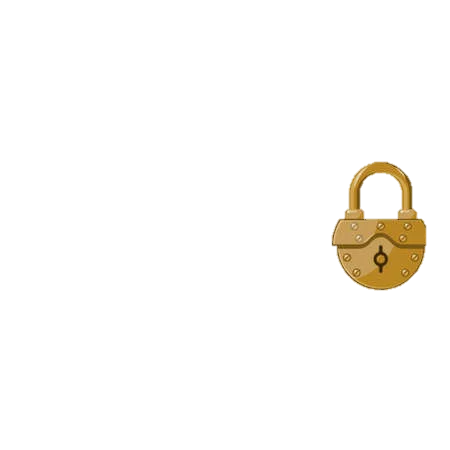 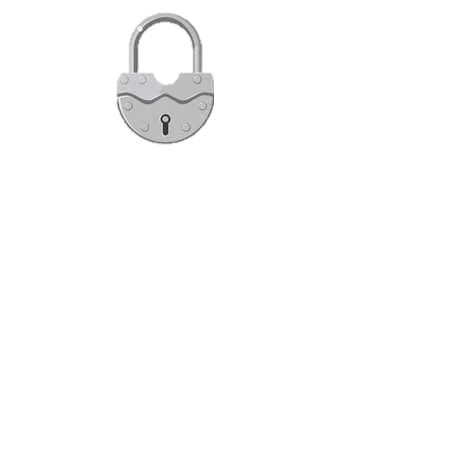 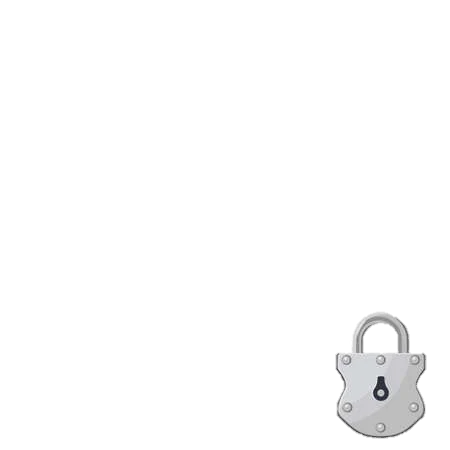 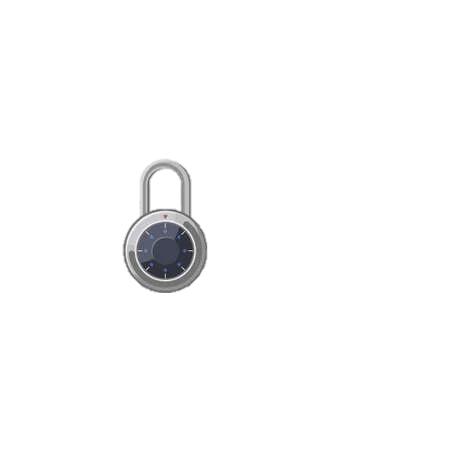 4x7=
7x7=
3x3=
8x8=
5x2x2=
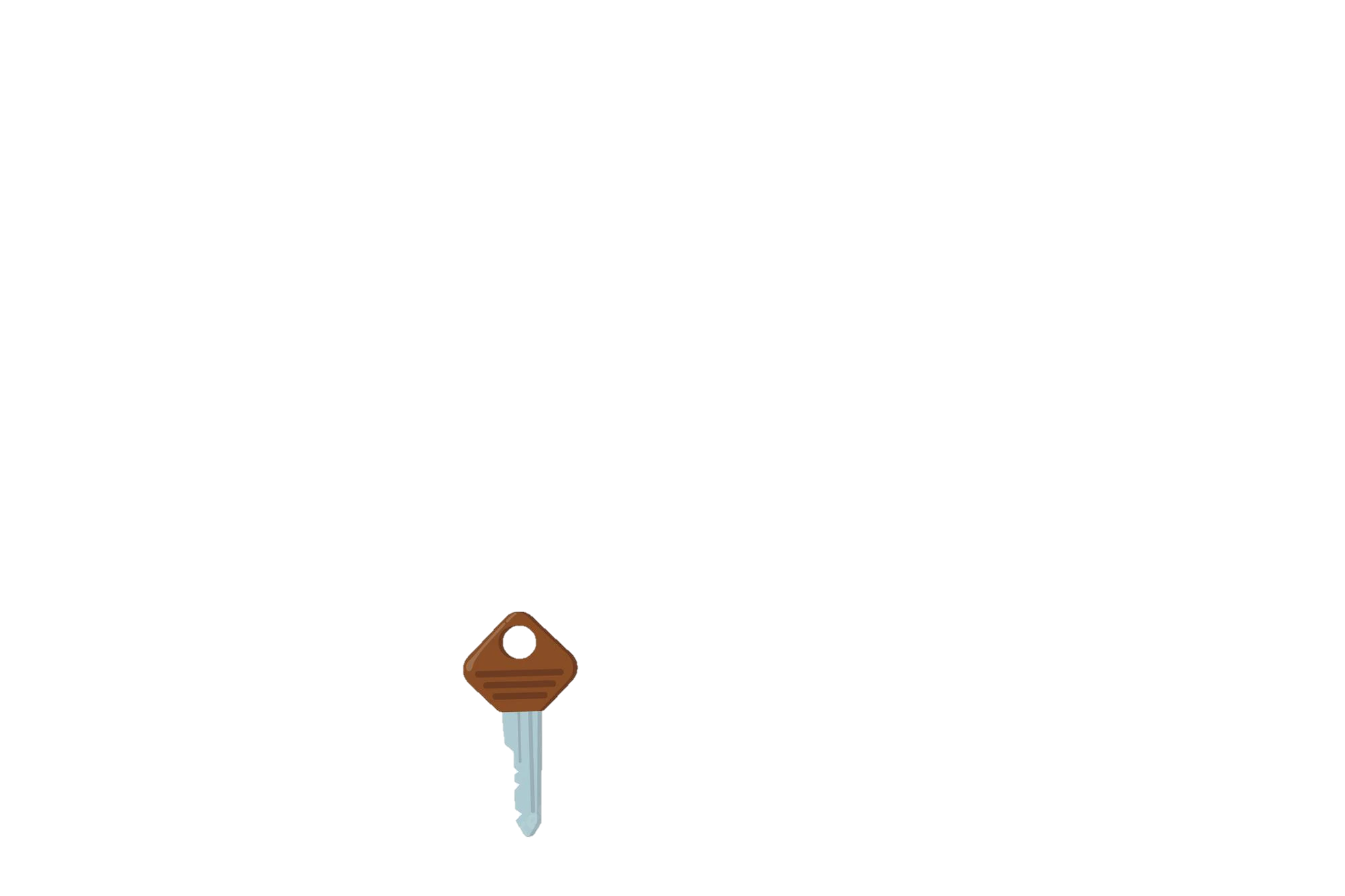 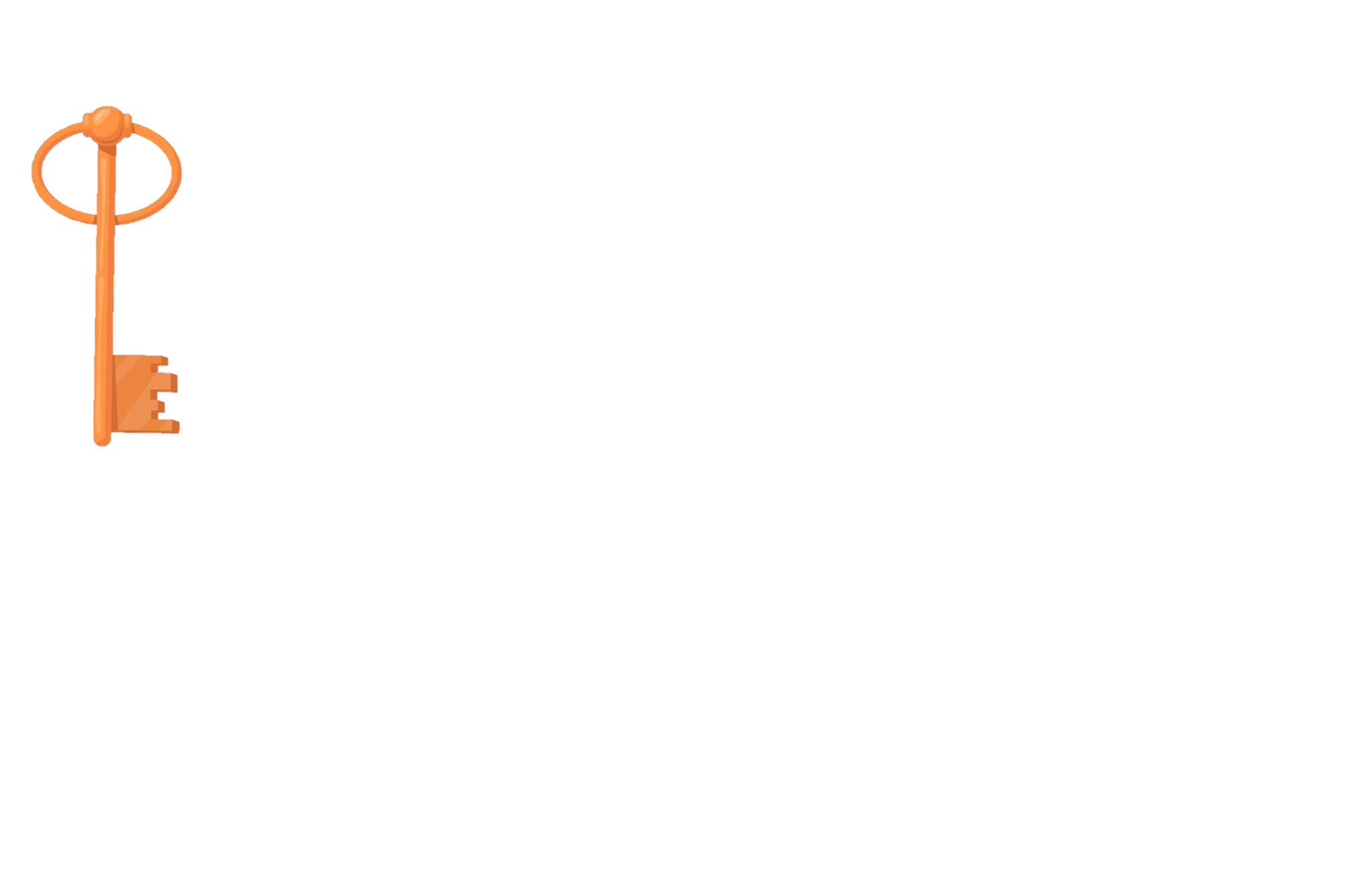 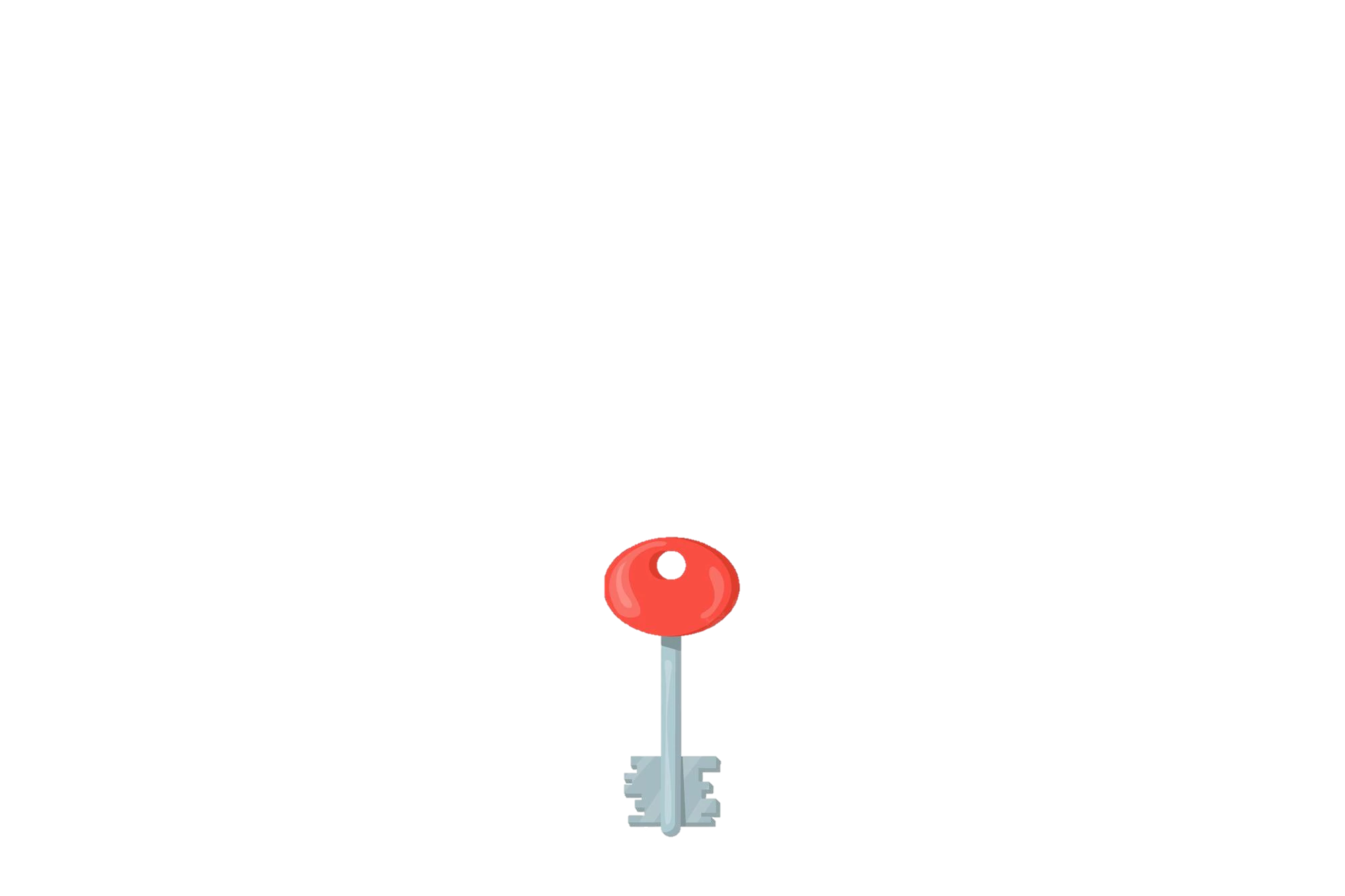 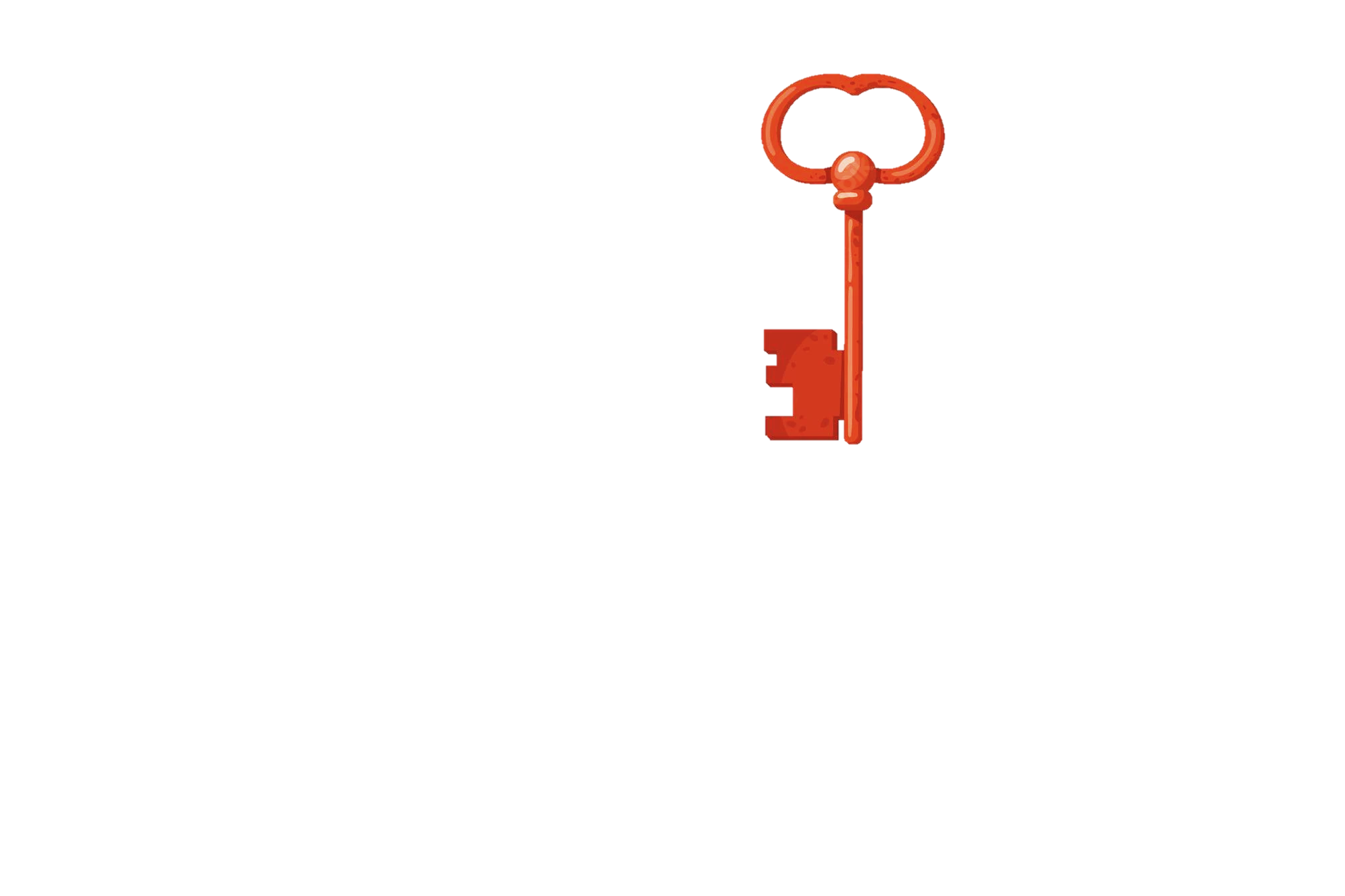 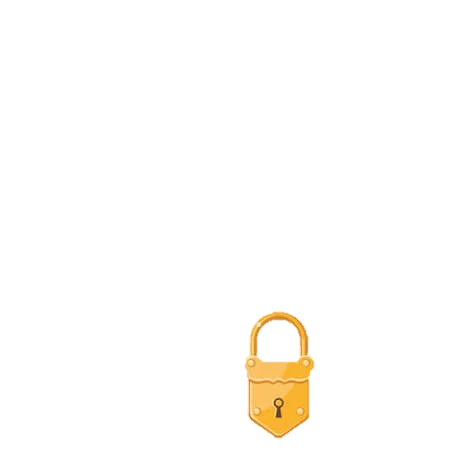 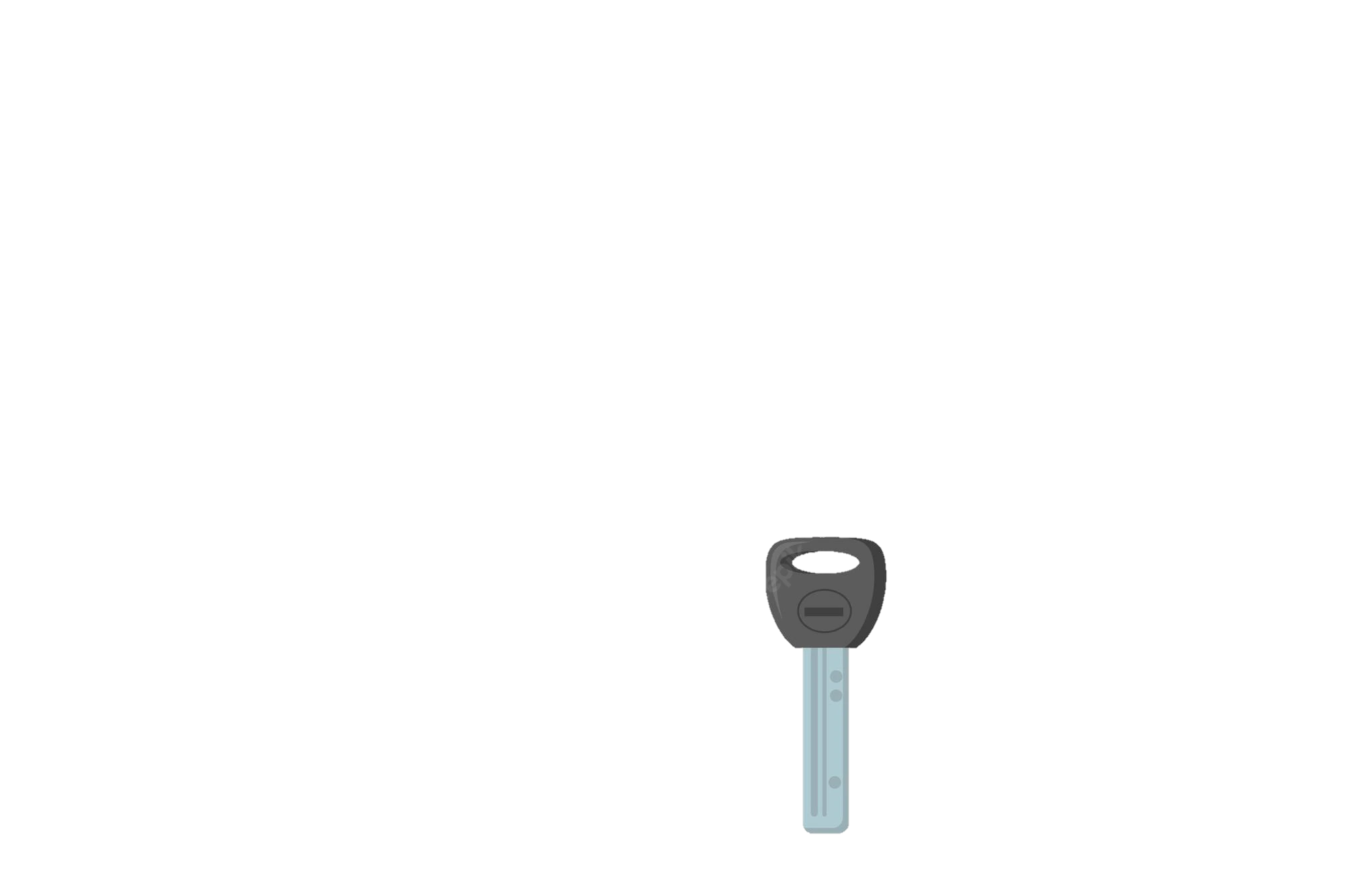 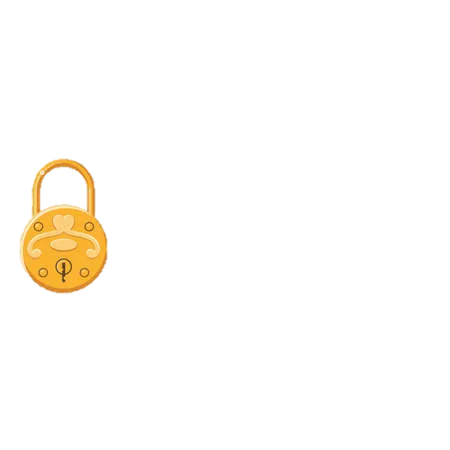 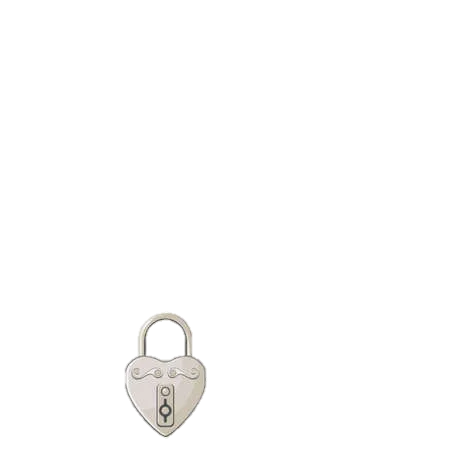 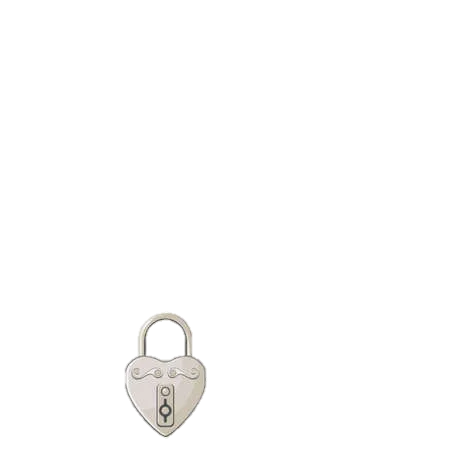 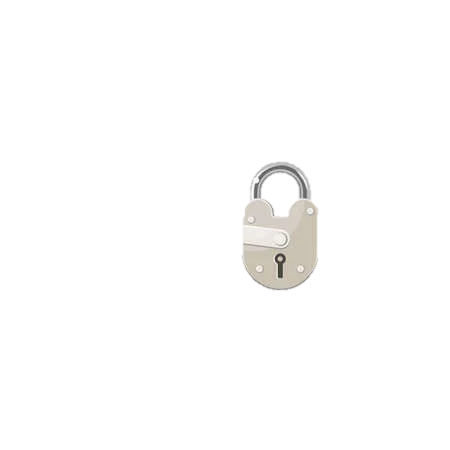 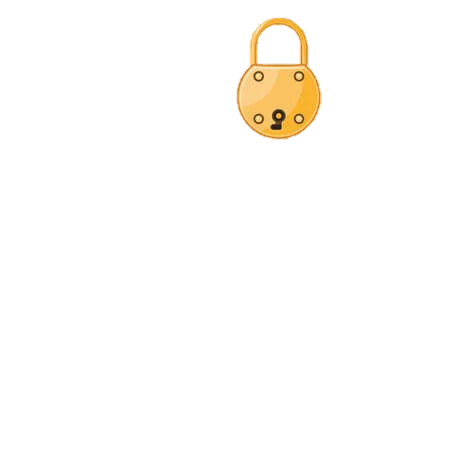 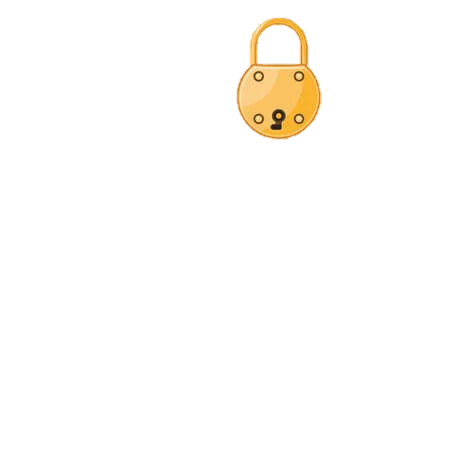 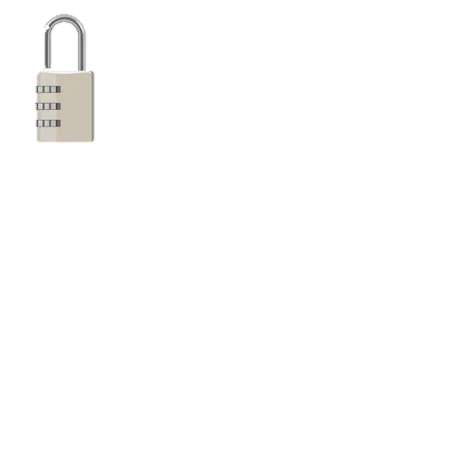 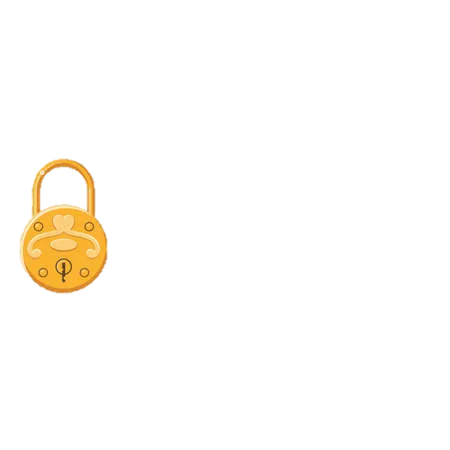 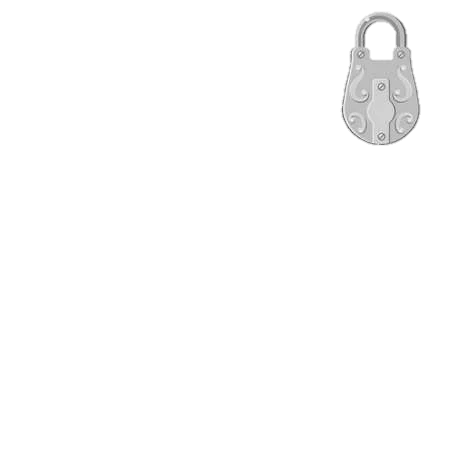 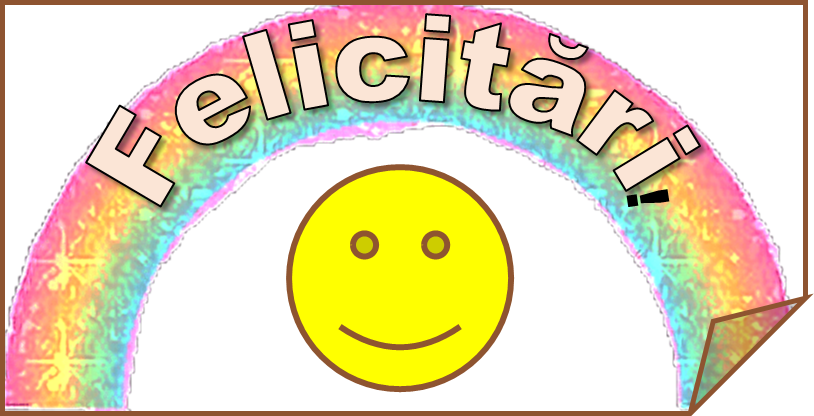 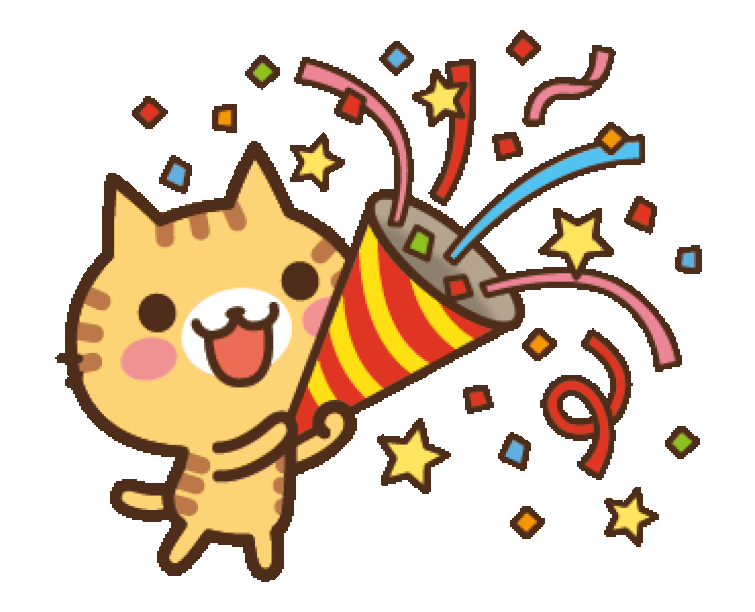 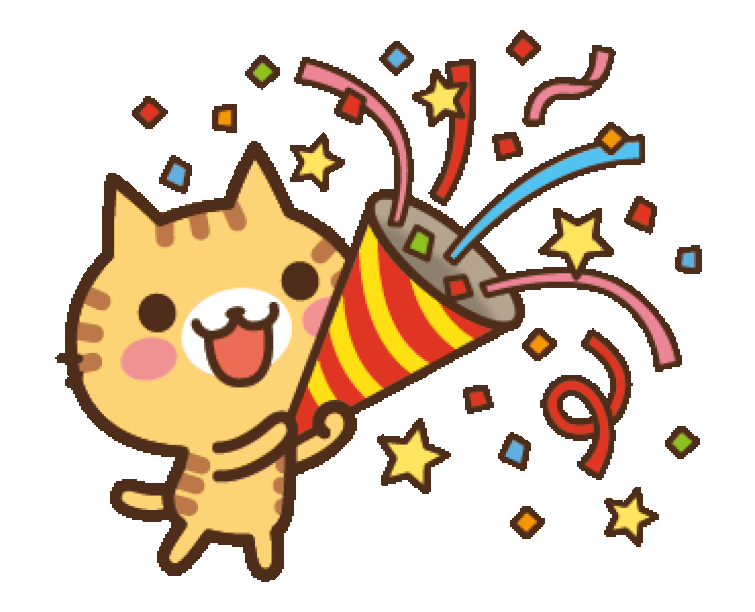